جامعة النهضة
كلية الصيدلة
وحدة ضمان الجودة
تقرير عن الزيارات الميدانية لطلاب كلية الصيدلة لربط المحتوي النظري بسوق العمل خلال العام الجامعي للعام 2022-2023
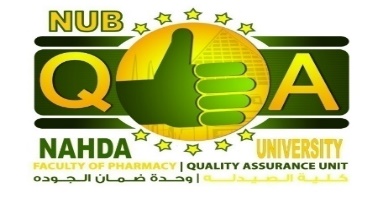 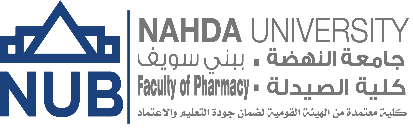 جامعة النهضة
كلية الصيدلة
وحدة ضمان الجودة
في إطار حرص كلية الصيدلة – جامعة النهضة على ربط ما يتم تدريسه من المحتوي النظري للمقررات الدراسية بسوق العمل قامت الكلية بعمل زيارات ميدانية مختلفة للطلاب خلال العام الجامعي 2022/2023
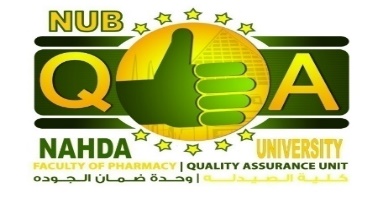 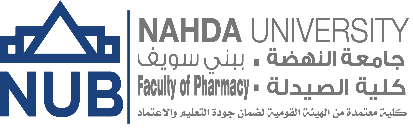 جامعة النهضة
كلية الصيدلة
وحدة ضمان الجودة
1- زيارة الطلاب لمصنع شركة إيبكو في شهر نوفمبر 2022
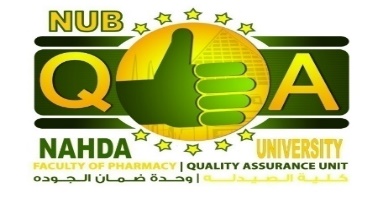 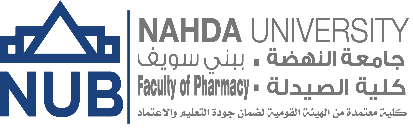 جامعة النهضة
كلية الصيدلة
وحدة ضمان الجودة
1- زيارة الطلاب لمصنع شركة إيبكو في شهر نوفمبر 2022
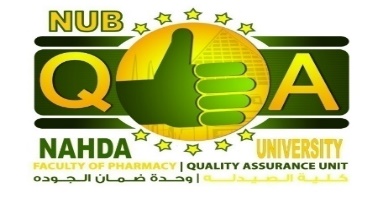 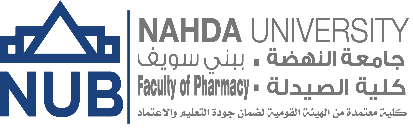 جامعة النهضة
كلية الصيدلة
وحدة ضمان الجودة
1- زيارة الطلاب لمصنع شركة إيبكو في شهر نوفمبر 2022
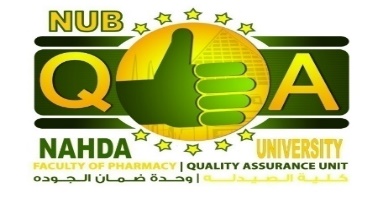 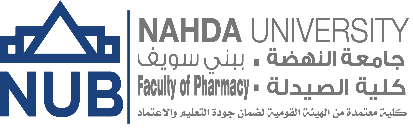 جامعة النهضة
كلية الصيدلة
وحدة ضمان الجودة
1- زيارة الطلاب لمصنع شركة إيبكو في شهر نوفمبر 2022
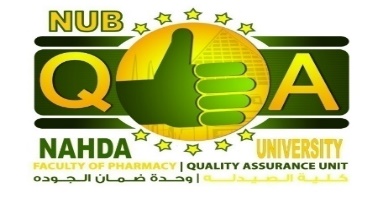 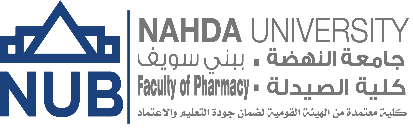 جامعة النهضة
كلية الصيدلة
وحدة ضمان الجودة
2- زيارة الطلاب لمصنع اربكوا ميد في شهر نوفمبر 2022
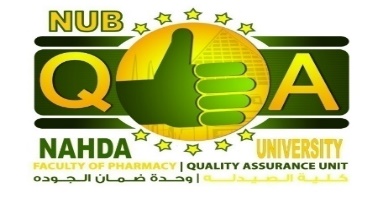 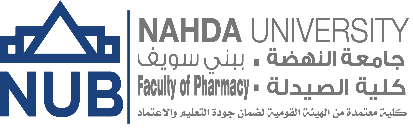 جامعة النهضة
كلية الصيدلة
وحدة ضمان الجودة
3- زيارة الطلاب لمعهد الأورام المتوطنة ببني سويف في شهر ديسمبر 2022
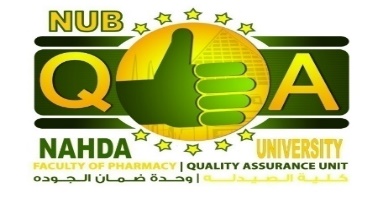 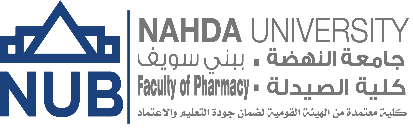 جامعة النهضة
كلية الصيدلة
وحدة ضمان الجودة
3- زيارة الطلاب لمعهد الأورام المتوطنة ببني سويف في شهر ديسمبر 2022
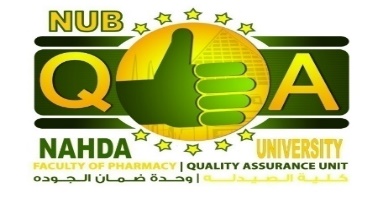 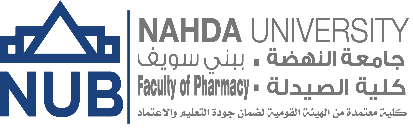 جامعة النهضة
كلية الصيدلة
وحدة ضمان الجودة
3- زيارة الطلاب لمعهد الأورام المتوطنة ببني سويف في شهر ديسمبر 2022
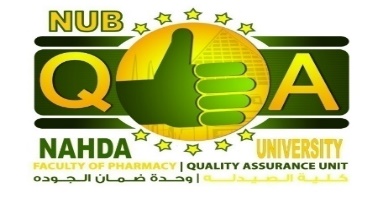 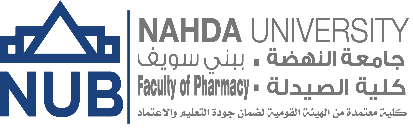 جامعة النهضة
كلية الصيدلة
وحدة ضمان الجودة
3- زيارة الطلاب لمعهد الأورام المتوطنة ببني سويف في شهر ديسمبر 2022
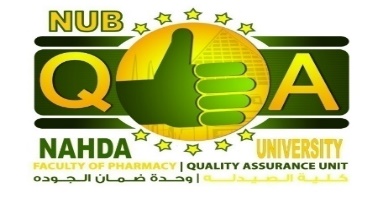 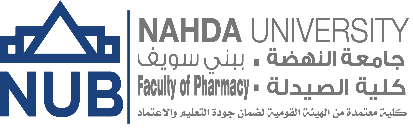 جامعة النهضة
كلية الصيدلة
وحدة ضمان الجودة
4- زيارة الطلاب لمصنع شركة إيبكو في شهر مارس 2023
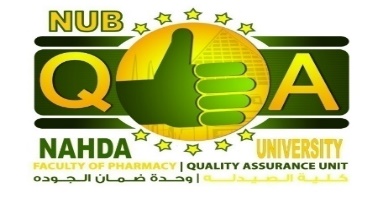 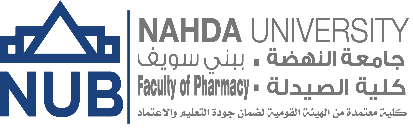 جامعة النهضة
كلية الصيدلة
وحدة ضمان الجودة
4- زيارة الطلاب لمصنع شركة إيبكو في شهر مارس 2023
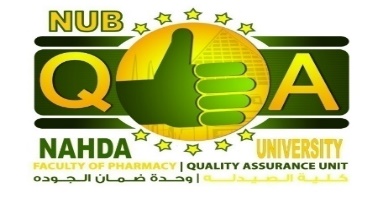 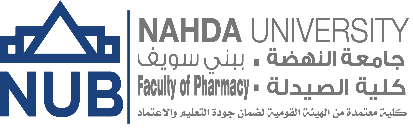 جامعة النهضة
كلية الصيدلة
وحدة ضمان الجودة
4- زيارة الطلاب لمصنع شركة إيبكو في شهر مارس 2023
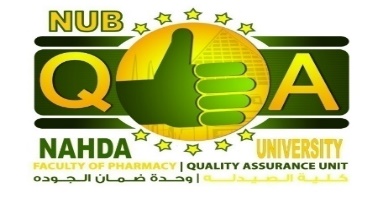 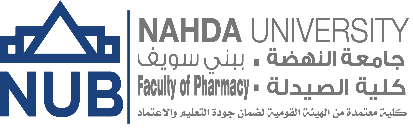 جامعة النهضة
كلية الصيدلة
وحدة ضمان الجودة
5- زيارة معهد الأورام بالفيوم في شهر مارس 2023
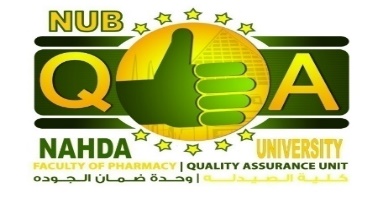 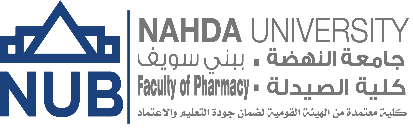 جامعة النهضة
كلية الصيدلة
وحدة ضمان الجودة
5- زيارة معهد الأورام بالفيوم في شهر مارس 2023
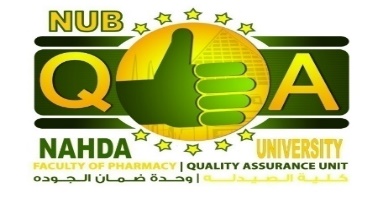 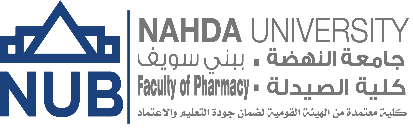 جامعة النهضة
كلية الصيدلة
وحدة ضمان الجودة
5- زيارة معهد الأورام بالفيوم في شهر مارس 2023
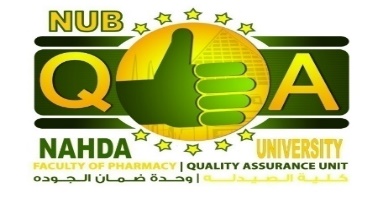 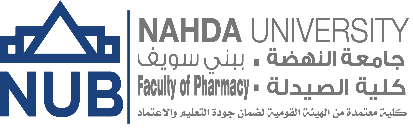 جامعة النهضة
كلية الصيدلة
وحدة ضمان الجودة
5- زيارة معهد الأورام بالفيوم في شهر مارس 2023
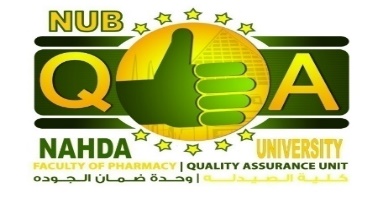 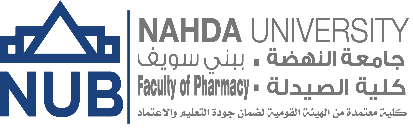 جامعة النهضة
كلية الصيدلة
وحدة ضمان الجودة
6- زيارة معهد الأورام بالفيوم في شهر مايو 2023
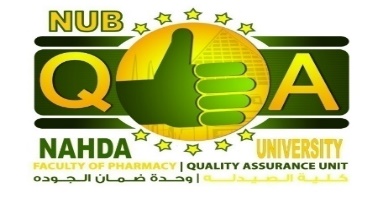 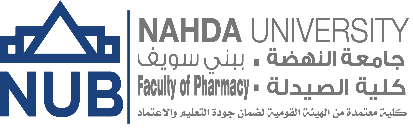 جامعة النهضة
كلية الصيدلة
وحدة ضمان الجودة
6- زيارة معهد الأورام بالفيوم في شهر مايو 2023
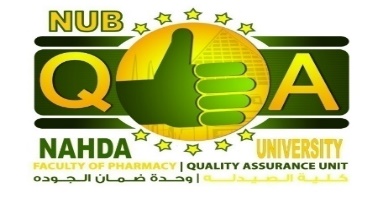 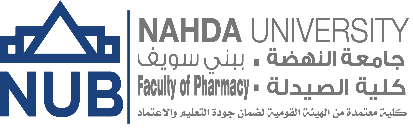